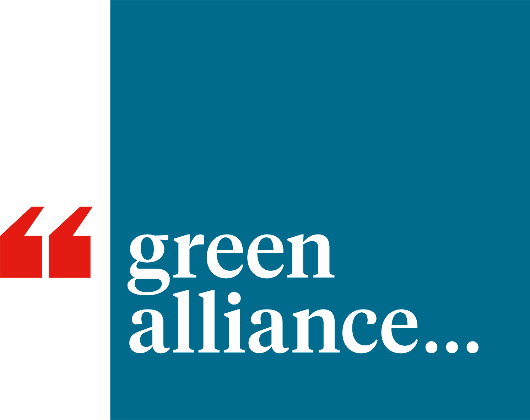 How should we measure progress?


Net-zero policy tracker
Who are Green Alliance

Policy Tracker
What is it?
Why is it useful?
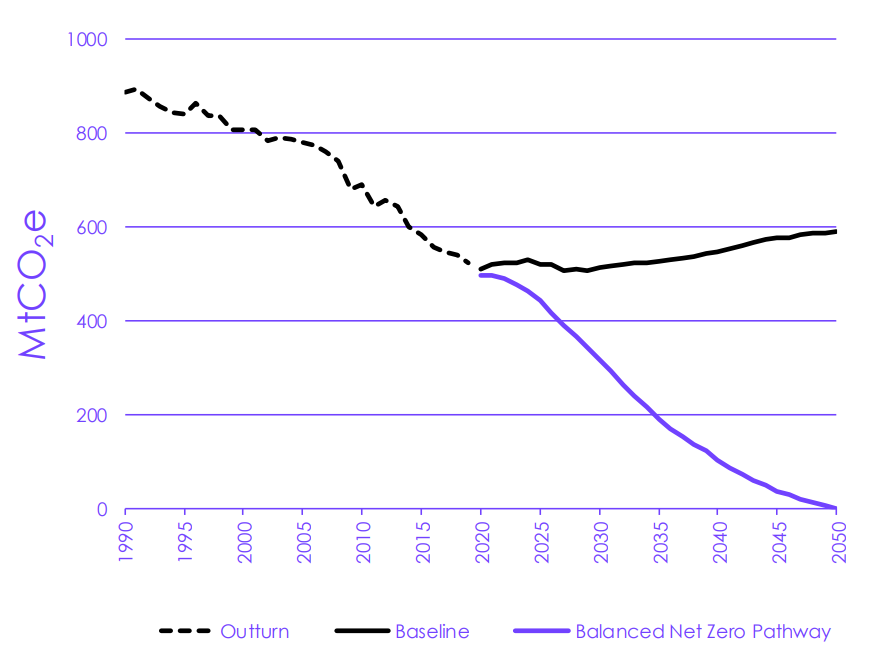 Source: CCC’s 6th Carbon Budget
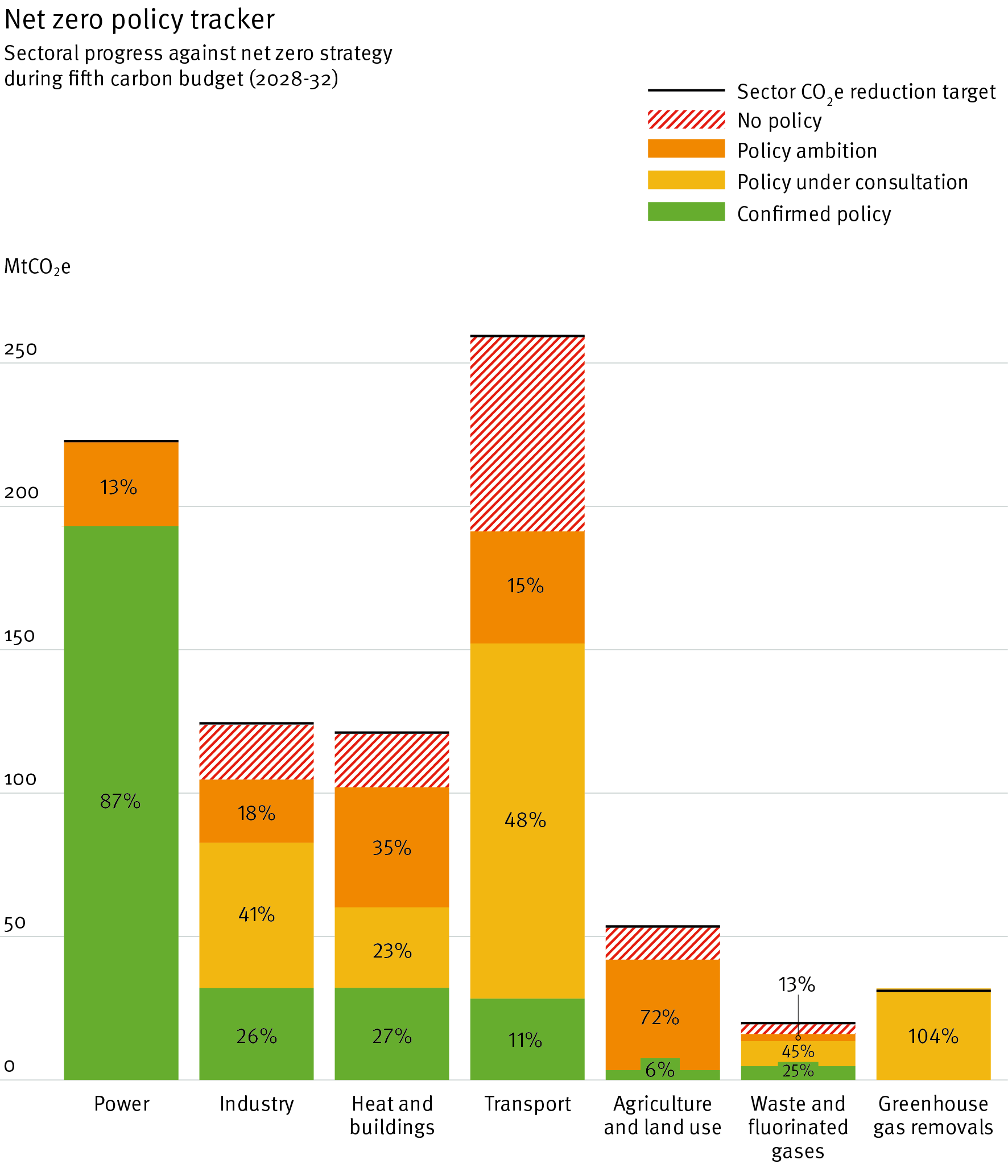 Sectoral
overview

 June 2023
Power
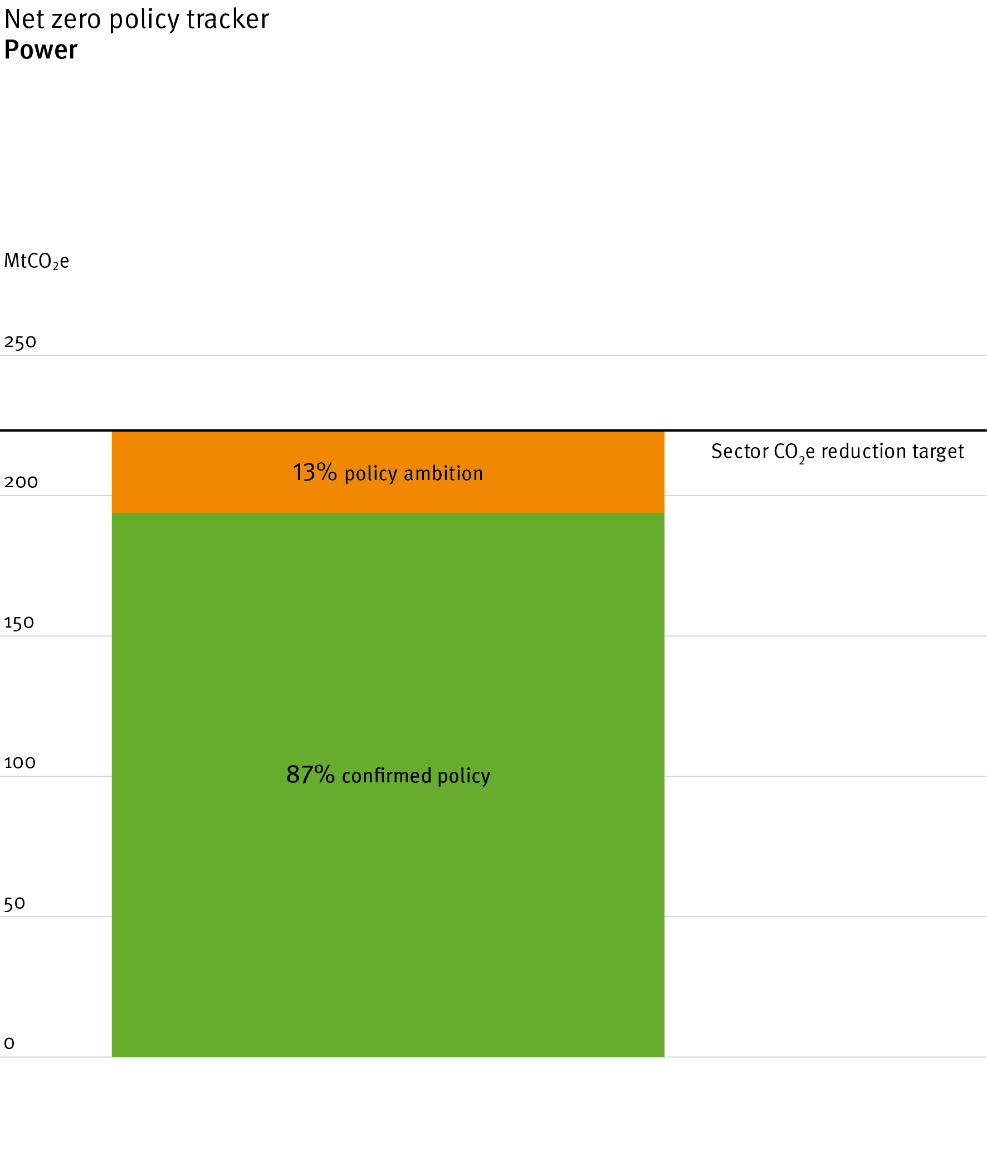 Transport
Agriculture and Land use
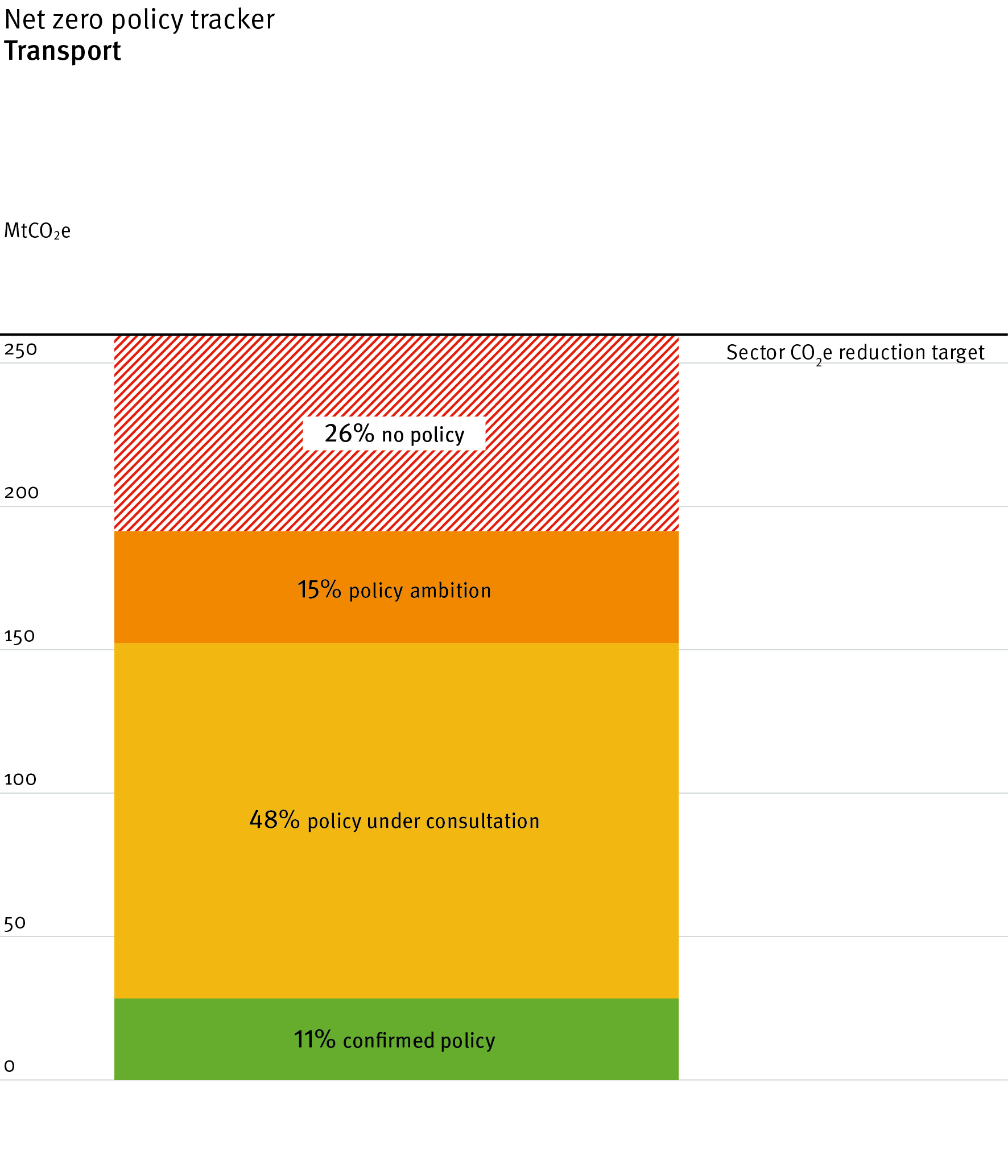 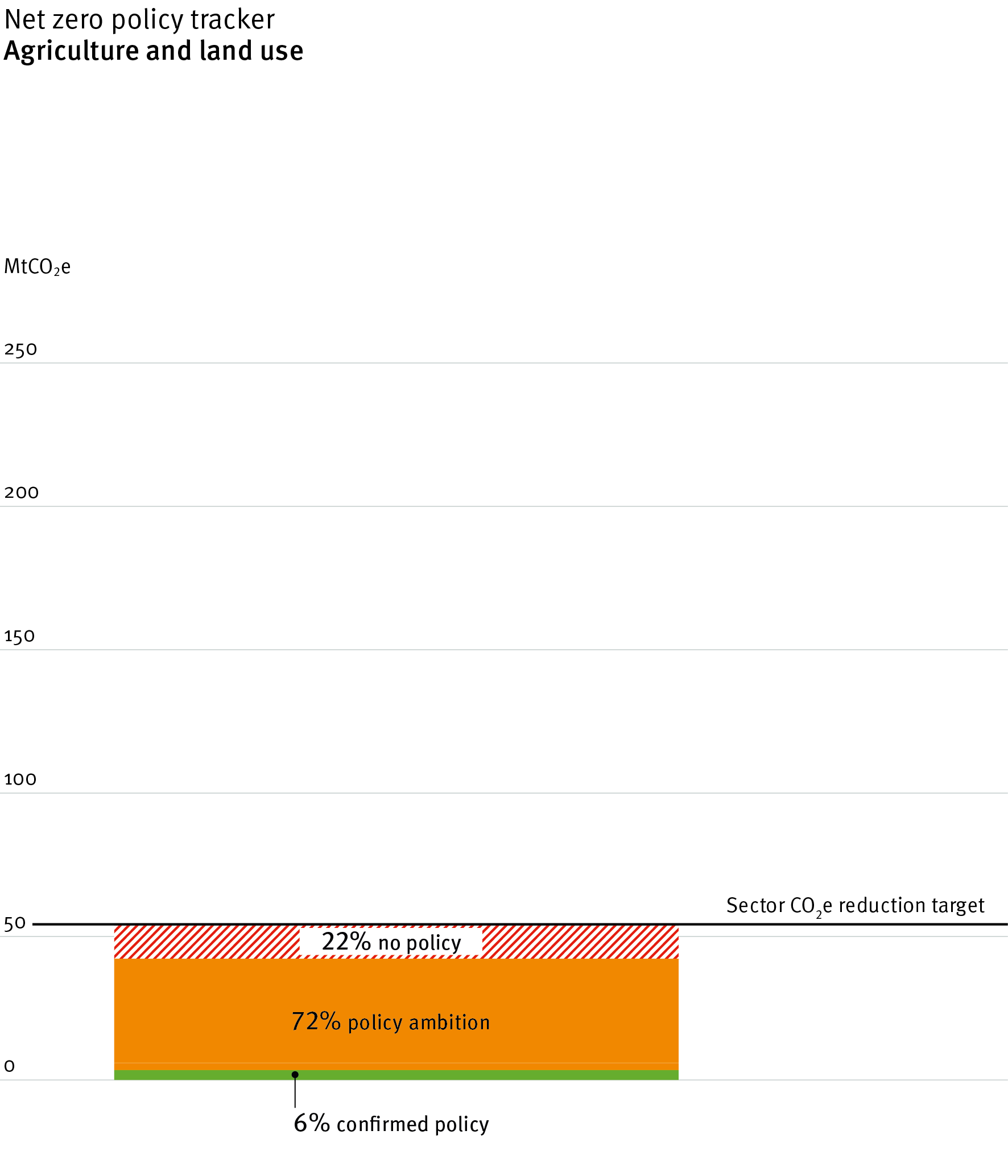 Policy Tracker
What is it?
Actual policy vs Net-Zero Strategy
Government no’s when possible
What it isn’t
Why is it useful?


Vehicle for environmental change
Another point of view, higher frequency
Clarity
Accountability
Visibility
Credits
AcknowledgementsThis work is part of Green Alliance’s Cutting Carbon Now project, supported by the Network for Social Change. It advocates for immediate action across the UK economy to drastically reduce the UK’s contribution to climate change.
Green Alliance Green Alliance is an independent think tank and charity focused on ambitious leadership for the environment. Since 1979, we have been working with the most influential leaders in business, NGOs and politics to accelerate political action and create transformative policy for a green and prosperous UK. 
The Green Alliance Trust Registered charity no 1045395 Company limited by guarantee (England and Wales) no. 3037633 
Graphs designed by Howdy
© Green Alliance, June 2023
Text and original graphics in this work are
licensed under the terms of the Creative
Commons Attribution License which
permits unrestricted use, provided we
are credited as the original author and
source. Details of the license are available
at: creativecommons.org/licenses/
by/4.0.
Thank you for listening